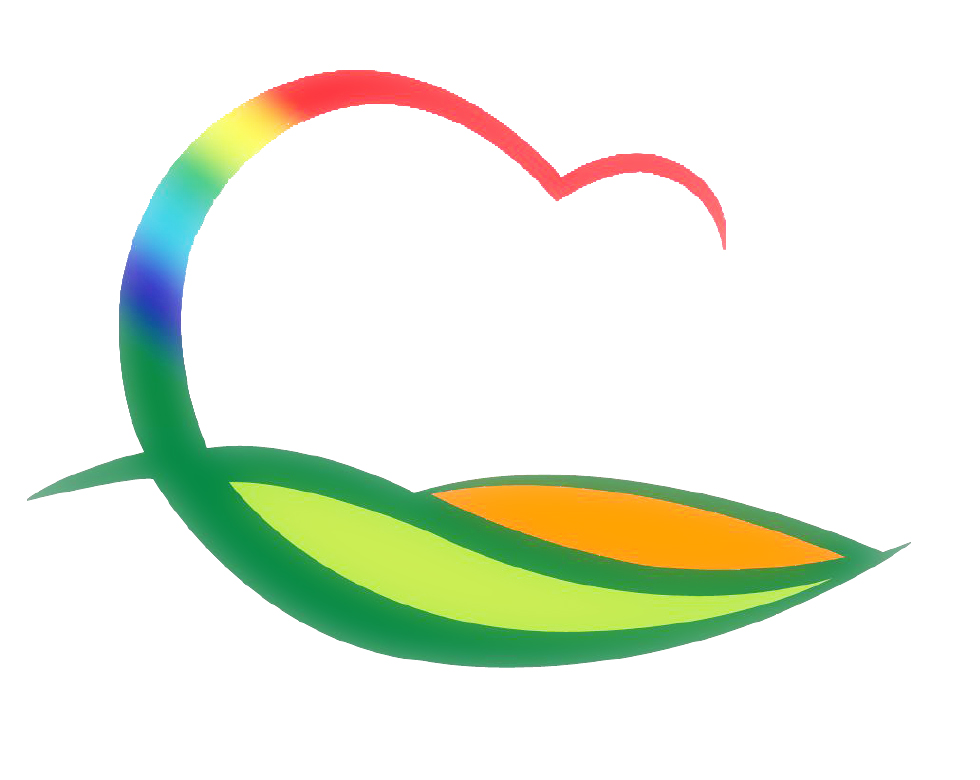 가족행복과
[Speaker Notes: 먼저, 지금의 옥천입니다.]
3-1. MZ세대 공직자와 군수님과의 간담회
10. 7.(목) 14:00 / 상황실 / 32명(부서별 1명)
성평등 조직문화 조성에 대한 의견수렴
 ※ 군수님 하실 일 : 간담회 주재





























양성평등지원사업 공모 및 부서 적격성 심사 등
3-2. 사회적 거리두기 방역이행 점검
10. 4.(월) ~ 10. 10.(일) / 점검반 : 식품안전팀장외 3명 
식당·카페, 제과, 유흥, 목욕, 이미용, 대형마트, 숙박, 편의점
3-3. 온라인 판매 수산물 수거 및 검사
10. 5.(화)  / 관내 온라인 수산물 판매업체 
검사항목 : 중금속, 동물용의약품 62종